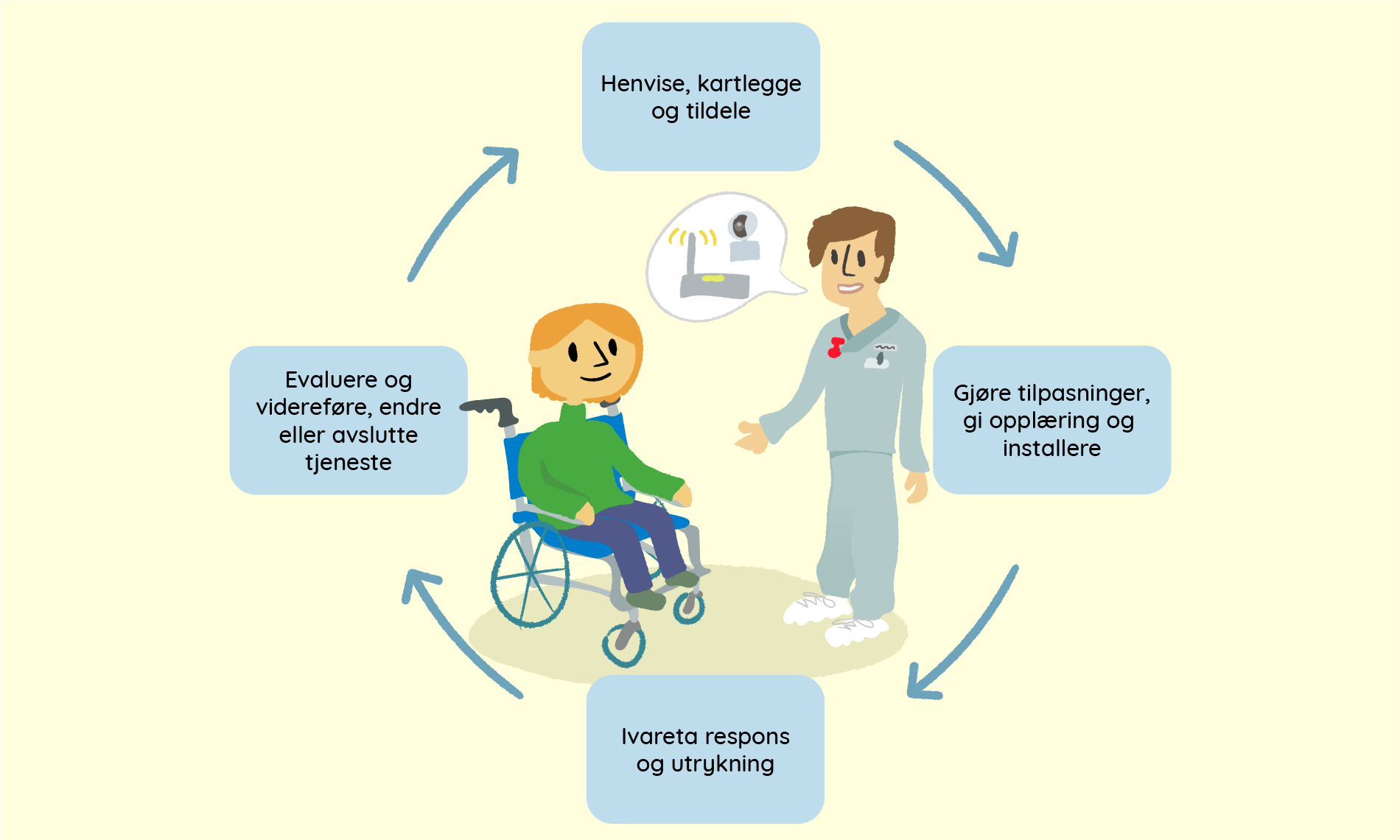 Helhetlig tjenestemodell for velferdsteknologi
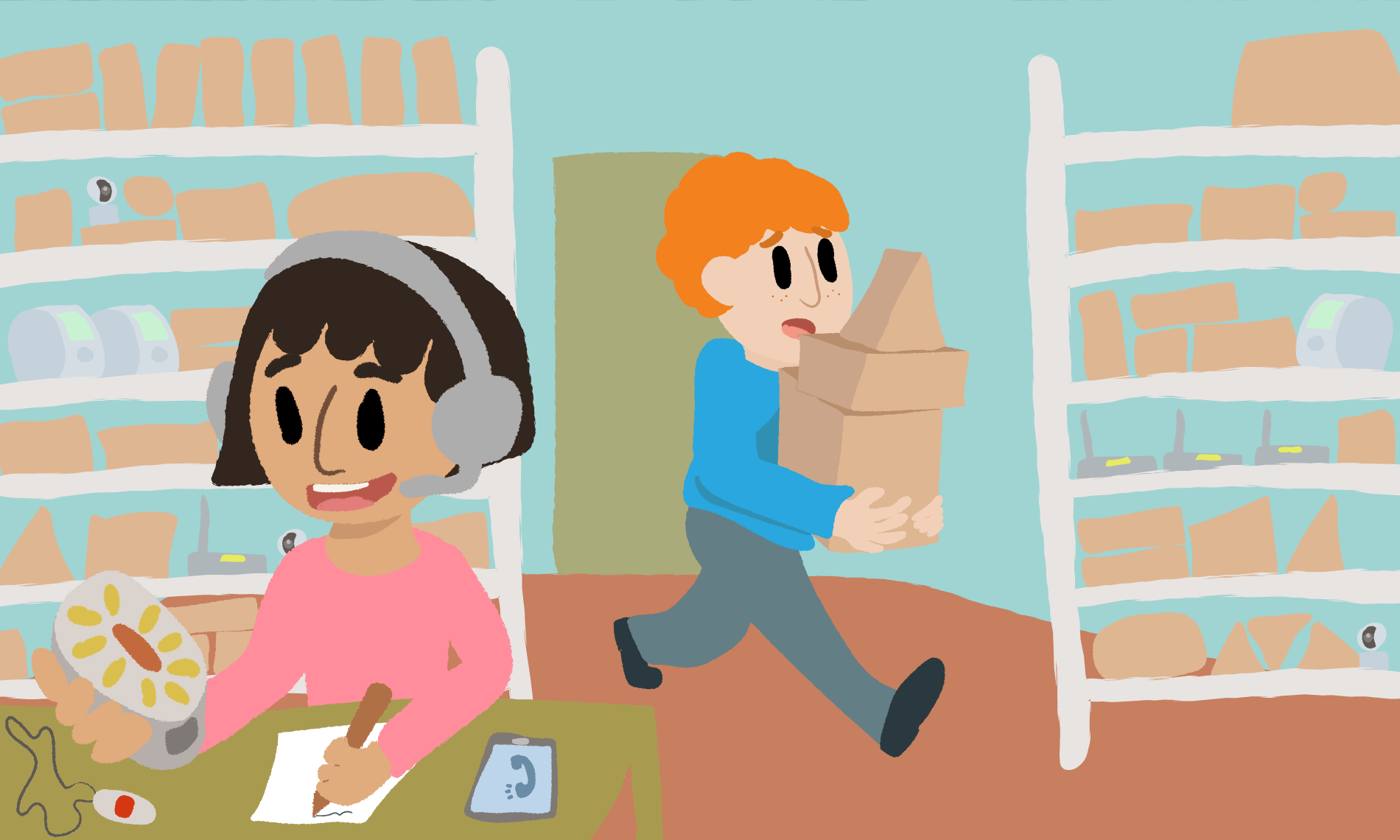 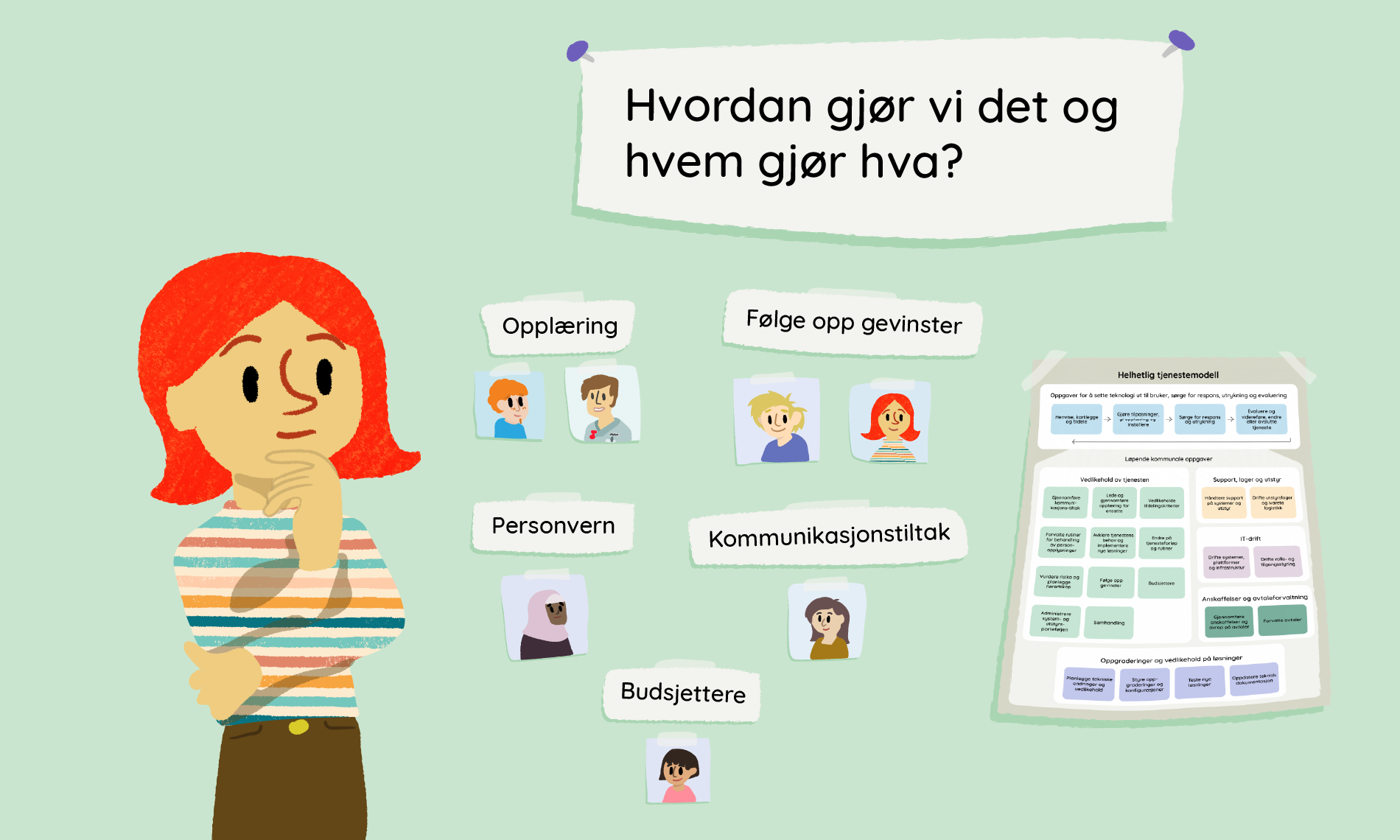 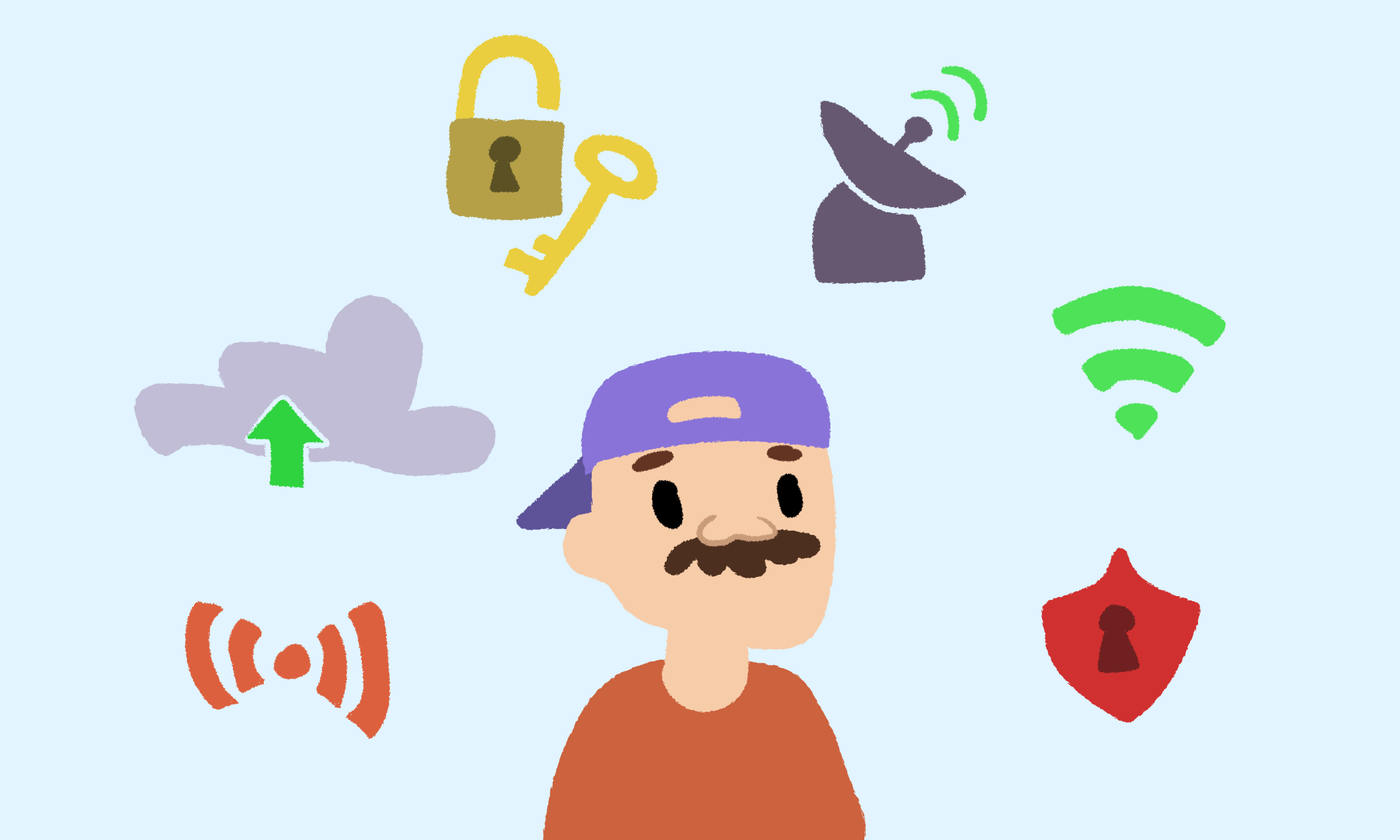 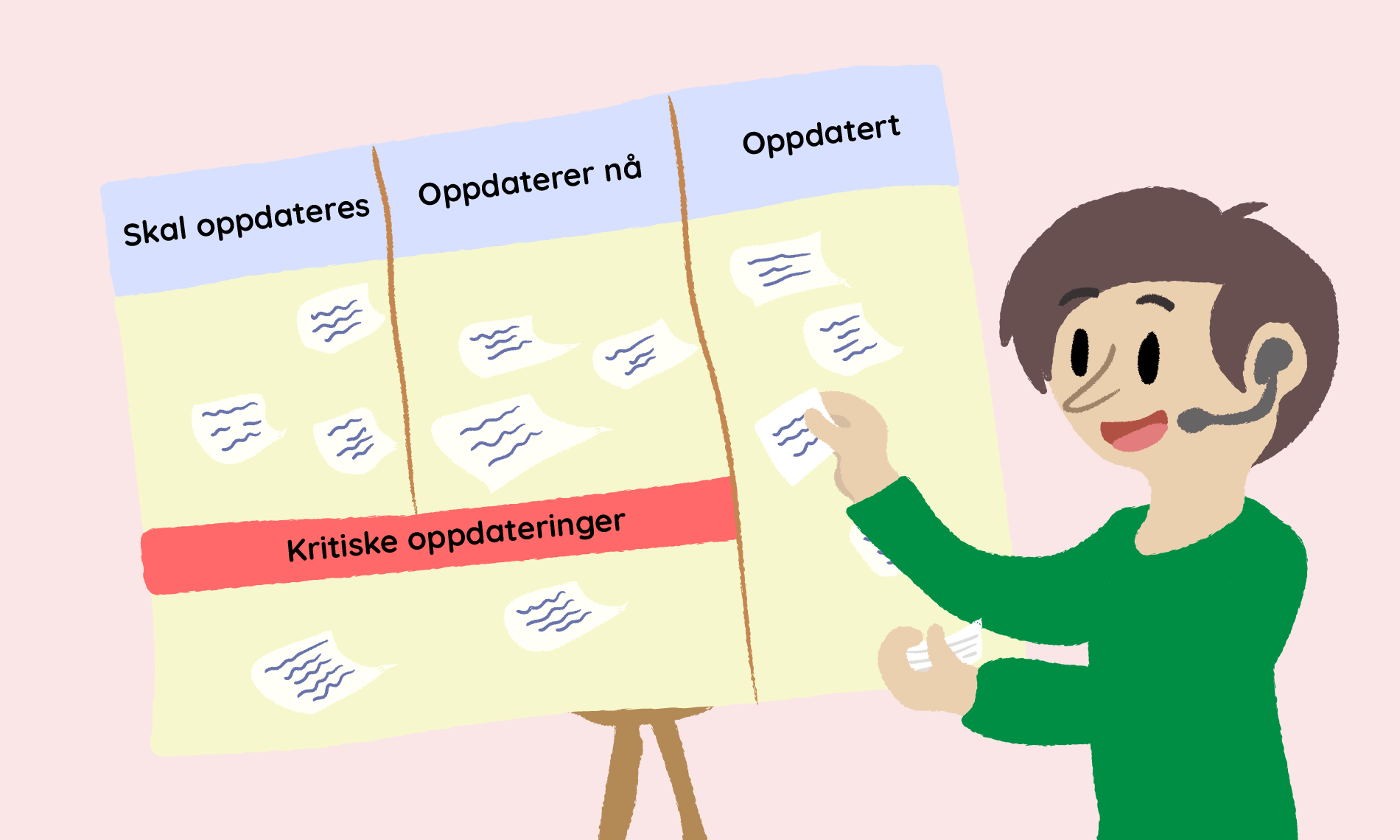 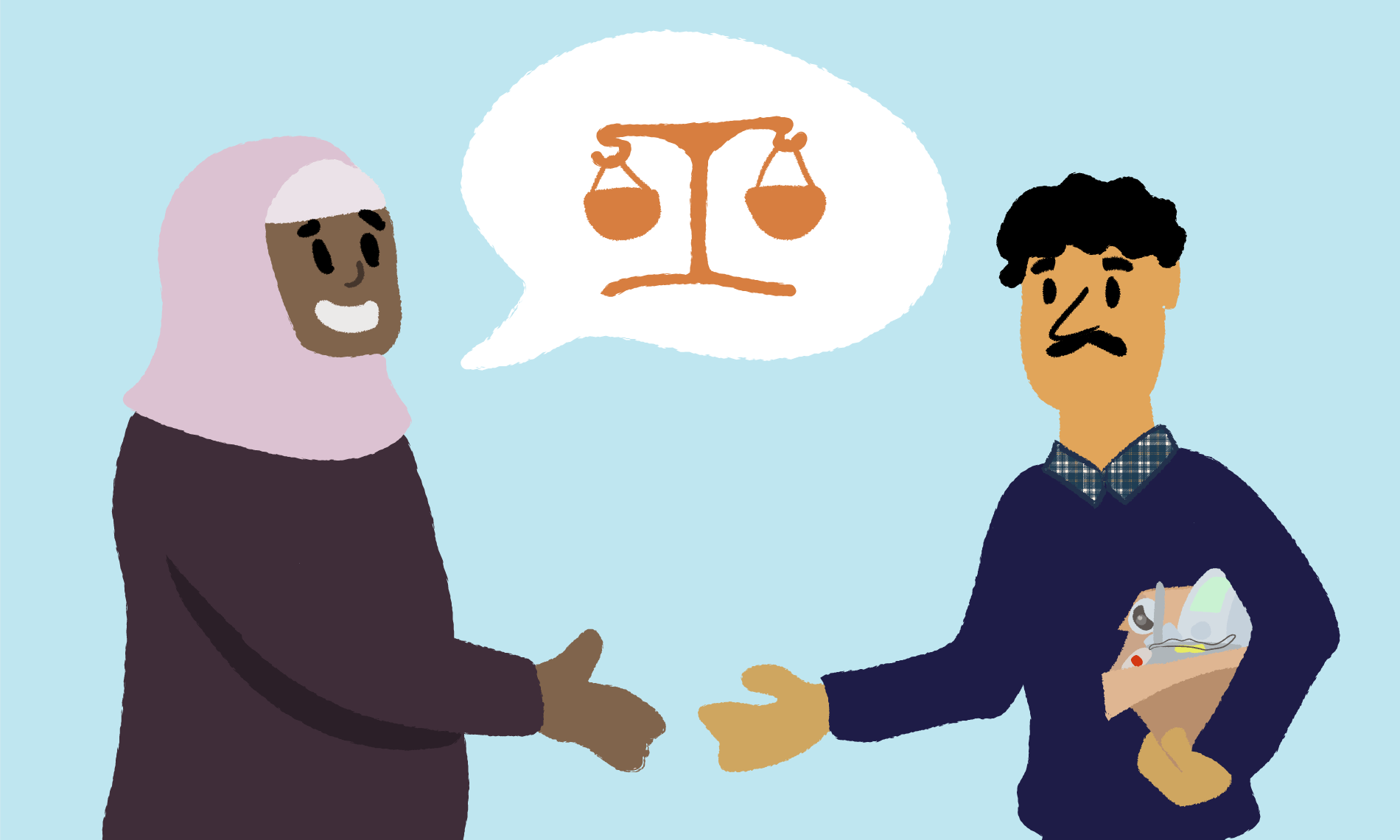 Helhetlig tjenestemodell
Oppgaver for å gi teknologi til bruker, ivareta respons, utrykning og evaluering
Henvise, kartlegge og tildele
Gjøre tilpasninger, gi opplæring og installere
Ivareta respons og utrykning
Evaluere og videreføre, endre eller avslutte tjeneste
Løpende kommunale oppgaver
IT-drift
Vedlikehold og videreutvikling av tjenesten
Support, lager og utstyr
Drifte rolle- og tilgangsstyring
Drifte systemer, plattformer 
og infrastruktur
Drifte utstyrslager og ivareta logistikk
Håndtere support på systemer og utstyr
Lede og gjennomføre 
opplæring for ansatte
Vedlikeholde tildelingskriterier
Forvalte rutiner for behandling av person-opplysninger
Gjennomføre kommunikasjons-tiltak
Oppgraderinger og vedlikehold på løsninger
Oppgraderinger og vedlikehold av løsninger
Endre på tjenesteforløp og rutiner
Vurdere risiko og planlegge beredskap
Følge opp gevinster
Avklare tjenestens behov og implementere nye løsninger
Styre oppgraderinger og konfigurasjoner
Teste nye løsninger
Oppdatere teknisk dokumentasjon
Planlegge tekniske endringer og vedlikehold
Samhandling
Administrere system- og utstyrs-porteføljen
Budsjettere
Anskaffelser og avtaleforvaltning
Forvalte og følge opp avtaler
Gjennomføre anskaffelser og avrop på avtaler
Ulike maler som kan brukes i prosessarbeid med modellen i kommuner
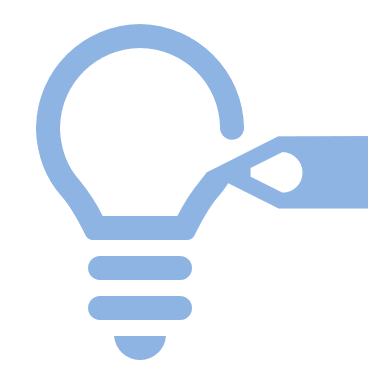 Status på organisering av oppgavene:
Oppgaver for å gi teknologi til bruker, ivareta respons, utrykning og evaluering
Henvise, kartlegge og tildele
Gjøre tilpasninger, gi opplæring og installere
Ivareta respons og utrykning
Evaluere og videreføre, endre eller avslutte tjeneste
Løpende kommunale oppgaver
IT-drift
Vedlikehold og videreutvikling av tjenesten
Support, lager og utstyr
Drifte rolle- og tilgangsstyring
Drifte systemer, plattformer 
og infrastruktur
Drifte utstyrslager og ivareta logistikk
Håndtere support på systemer og utstyr
Lede og gjennomføre 
opplæring for ansatte
Vedlikeholde tildelingskriterier
Forvalte rutiner for behandling av person-opplysninger
Gjennomføre kommunikasjons-tiltak
Oppgraderinger og vedlikehold på løsninger
Oppgraderinger og vedlikehold av løsninger
Endre på tjenesteforløp og rutiner
Vurdere risiko og planlegge beredskap
Følge opp gevinster
Avklare tjenestens behov og implementere nye løsninger
Styre oppgraderinger og konfigurasjoner
Teste nye løsninger
Oppdatere teknisk dokumentasjon
Planlegge tekniske endringer og vedlikehold
Samhandling
Administrere system- og utstyrs-porteføljen
Budsjettere
Anskaffelser og avtaleforvaltning
Forvalte og følge opp avtaler
Gjennomføre anskaffelser og avrop på avtaler
Ansvar for de ulike oppgavene og områdene er plassert:
Oppgaver for å gi teknologi til bruker, ivareta respons, utrykning og evaluering
Henvise, kartlegge og tildele
Gjøre tilpasninger, gi opplæring og installere
Ivareta respons og utrykning
Evaluere og videreføre, endre eller avslutte tjeneste
Hvem:
Hvem:
Hvem:
Hvem:
Løpende kommunale oppgaver
IT-drift
Vedlikehold og videreutvikling av tjenesten
Support, lager og utstyr
Drifte rolle- og tilgangsstyring
Drifte systemer, plattformer 
og infrastruktur
Drifte utstyrslager og ivareta logistikk
Håndtere support på systemer og utstyr
Lede og gjennomføre 
opplæring for ansatte
Vedlikeholde tildelingskriterier
Forvalte rutiner for behandling av person-opplysninger
Gjennomføre kommunikasjons-tiltak
Hvem:
Hvem:
Hvem:
Hvem:
Hvem:
Hvem:
Hvem:
Hvem:
Oppgraderinger og vedlikehold på løsninger
Oppgraderinger og vedlikehold av løsninger
Endre på tjenesteforløp og rutiner
Vurdere risiko og planlegge beredskap
Følge opp gevinster
Avklare tjenestens behov og implementere nye løsninger
Styre oppgraderinger og konfigurasjoner
Teste nye løsninger
Oppdatere teknisk dokumentasjon
Planlegge tekniske endringer og vedlikehold
Hvem:
Hvem:
Hvem:
Hvem:
Hvem:
Hvem:
Hvem:
Hvem:
Samhandling
Administrere system- og utstyrs-porteføljen
Budsjettere
Anskaffelser og avtaleforvaltning
Forvalte og følge opp avtaler
Gjennomføre anskaffelser og avrop på avtaler
Hvem:
Hvem:
Hvem:
Hvem:
Hvem:
Planlegging av workshop(WS) om helhetlig tjenestemodell
Mål med workshopen:
Hvem bør delta?
Forberedelse til WS
Gjennomføring av WS
Etterarbeid
xxxx
…
…
xxxx
…
…
xxxx
…
xxxx
…
…
Tjenesteeier
Skriv inn ansvarlig her:
Viktige avklaringer og spørsmål
Skriv eventuelle avklaringer og spørsmål som må tas stilling til her:
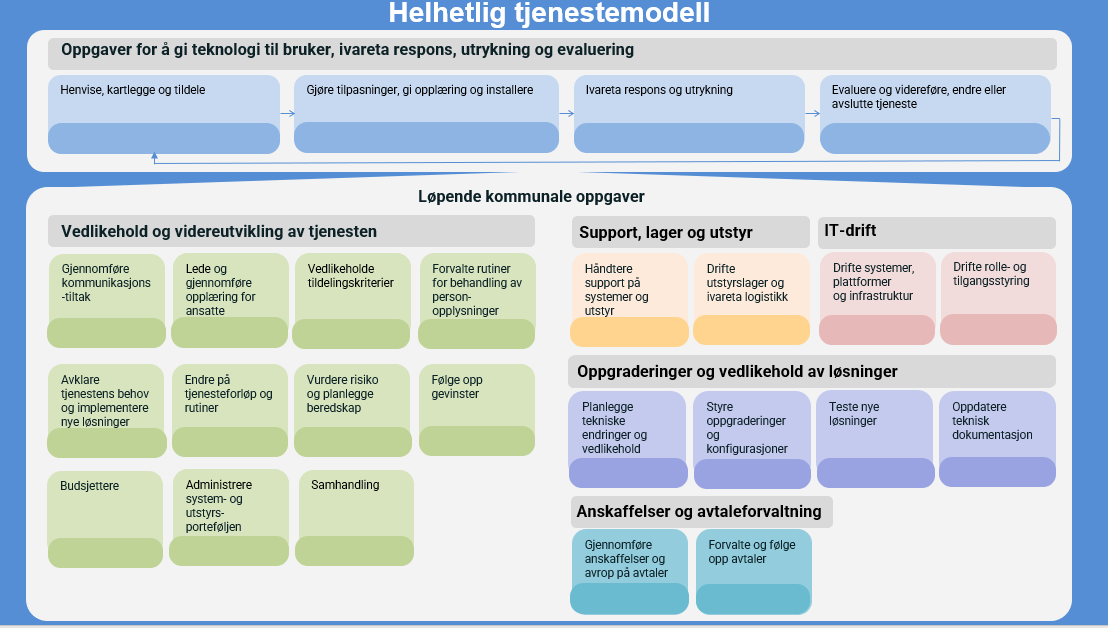 Oppgaver for å gi teknologi til bruker, ivareta respons, utrykning og evaluering
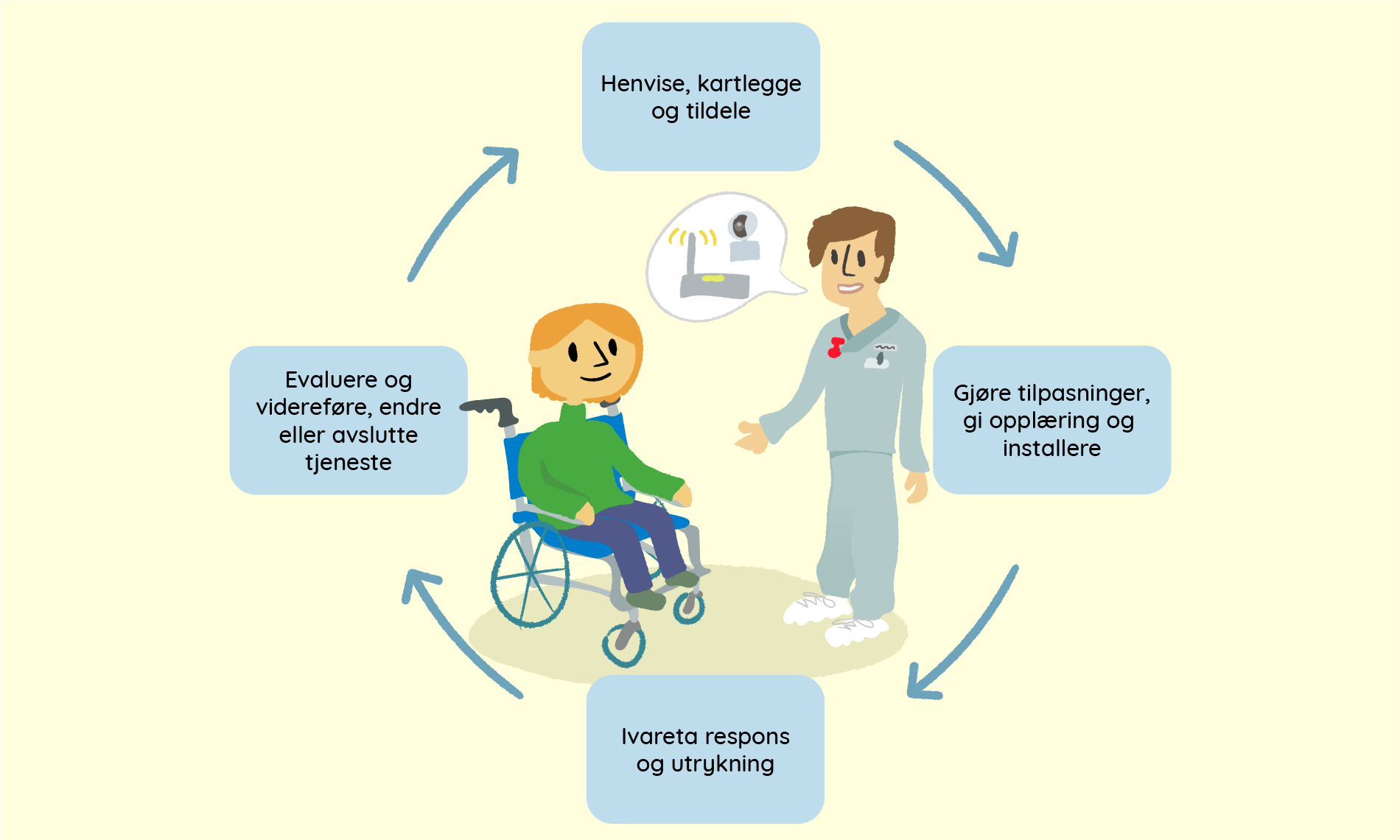 1
Henvise, kartlegge og tildele
2
Gjøre tilpasninger, gi opplæring og installere
3
Ivareta respons og utrykning
Evaluere og videreføre, endre eller avslutte tjeneste
4
Henvise, kartlegge og tildele
Ansvarlig for oppgave
Skriv inn ansvarlig for oppgave her:
Viktige avklaringer og spørsmål
Skriv eventuelle avklaringer og spørsmål som må tas stilling til her:
Gjøre tilpasninger, gi opplæring og installere
Ansvarlig for oppgave
Skriv inn ansvarlig for oppgave her:
Viktige avklaringer og spørsmål
Skriv eventuelle avklaringer og spørsmål som må tas stilling til her:
Håndtere for respons og uttrykning
Ansvarlig for oppgave
Skriv inn ansvarlig for oppgave her:
Viktige avklaringer og spørsmål
Skriv eventuelle avklaringer og spørsmål som må tas stilling til her:
Evaluere og videreføre, endre eller avslutte tjeneste
Ansvarlig for oppgave
Skriv inn ansvarlig for oppgave her:
Viktige avklaringer og spørsmål
Skriv eventuelle avklaringer og spørsmål som må tas stilling til her:
Vedlikehold og videreutvikling av tjenesten
1
Gjennomføre kommunikasjonstiltak
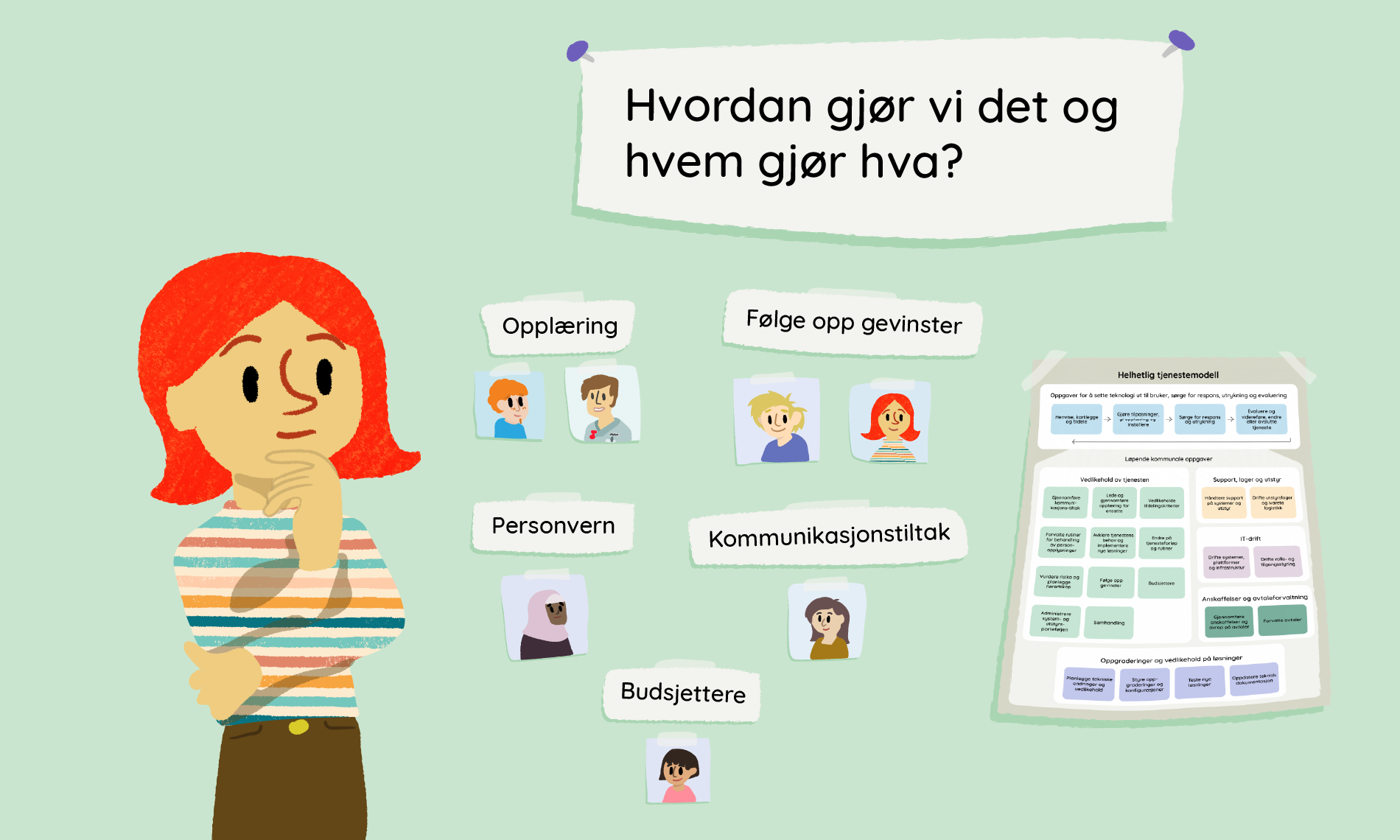 2
Lede og gjennomføre opplæring
Vedlikeholde tildelingskriterier
3
4
Forvalte rutiner for behandling av personopplysninger
5
Avklare tjenestens behov og implementere nye løsninger
6
Endre på tjenesteforløp og rutiner
Vurdere risiko og planlegge beredskap
7
8
Følge opp gevinster
9
Budsjettere
10
Administrere system- og utstyrsporteføljen
Samhandling
11
Gjennomføre kommunikasjonstiltak
Ansvarlig for oppgave
Skriv inn ansvarlig for oppgave her:
Viktige avklaringer og spørsmål
Skriv eventuelle avklaringer og spørsmål som må tas stilling til her:
Lede og gjennomføre opplæring
Ansvarlig for oppgave
Skriv inn ansvarlig for oppgave her:
Viktige avklaringer og spørsmål
Skriv eventuelle avklaringer og spørsmål som må tas stilling til her:
Vedlikeholde tildelingskriterier
Ansvarlig for oppgave
Skriv inn ansvarlig for oppgave her:
Viktige avklaringer og spørsmål
Skriv eventuelle avklaringer og spørsmål som må tas stilling til her:
Forvalte rutiner for behandling av personopplysninger
Ansvarlig for oppgave
Skriv inn ansvarlig for oppgave her:
Viktige avklaringer og spørsmål
Skriv eventuelle avklaringer og spørsmål som må tas stilling til her:
Avklare tjenestens behov og implementere nye løsninger
Ansvarlig for oppgave
Skriv inn ansvarlig for oppgave her:
Viktige avklaringer og spørsmål
Skriv eventuelle avklaringer og spørsmål som må tas stilling til her:
Endre på tjenesteforløp og rutiner
Ansvarlig for oppgave
Skriv inn ansvarlig for oppgave her:
Viktige avklaringer og spørsmål
Skriv eventuelle avklaringer og spørsmål som må tas stilling til her:
Vurdere risiko og planlegge beredskap
Ansvarlig for oppgave
Skriv inn ansvarlig for oppgave her:
Viktige avklaringer og spørsmål
Skriv eventuelle avklaringer og spørsmål som må tas stilling til her:
Følge opp gevinster
Ansvarlig for oppgave
Skriv inn ansvarlig for oppgave her:
Viktige avklaringer og spørsmål
Skriv eventuelle avklaringer og spørsmål som må tas stilling til her:
Budsjettere
Ansvarlig for oppgave
Skriv inn ansvarlig for oppgave her:
Viktige avklaringer og spørsmål
Skriv eventuelle avklaringer og spørsmål som må tas stilling til her:
Administrere system- og utstyrsporteføljen
Ansvarlig for oppgave
Skriv inn ansvarlig for oppgave her:
Viktige avklaringer og spørsmål
Skriv eventuelle avklaringer og spørsmål som må tas stilling til her:
Samhandling
Ansvarlig for oppgave
Skriv inn ansvarlig for oppgave her:
Viktige avklaringer og spørsmål
Skriv eventuelle avklaringer og spørsmål som må tas stilling til her:
Support, lager og utstyr
1
Håndtere support på systemer og utstyr
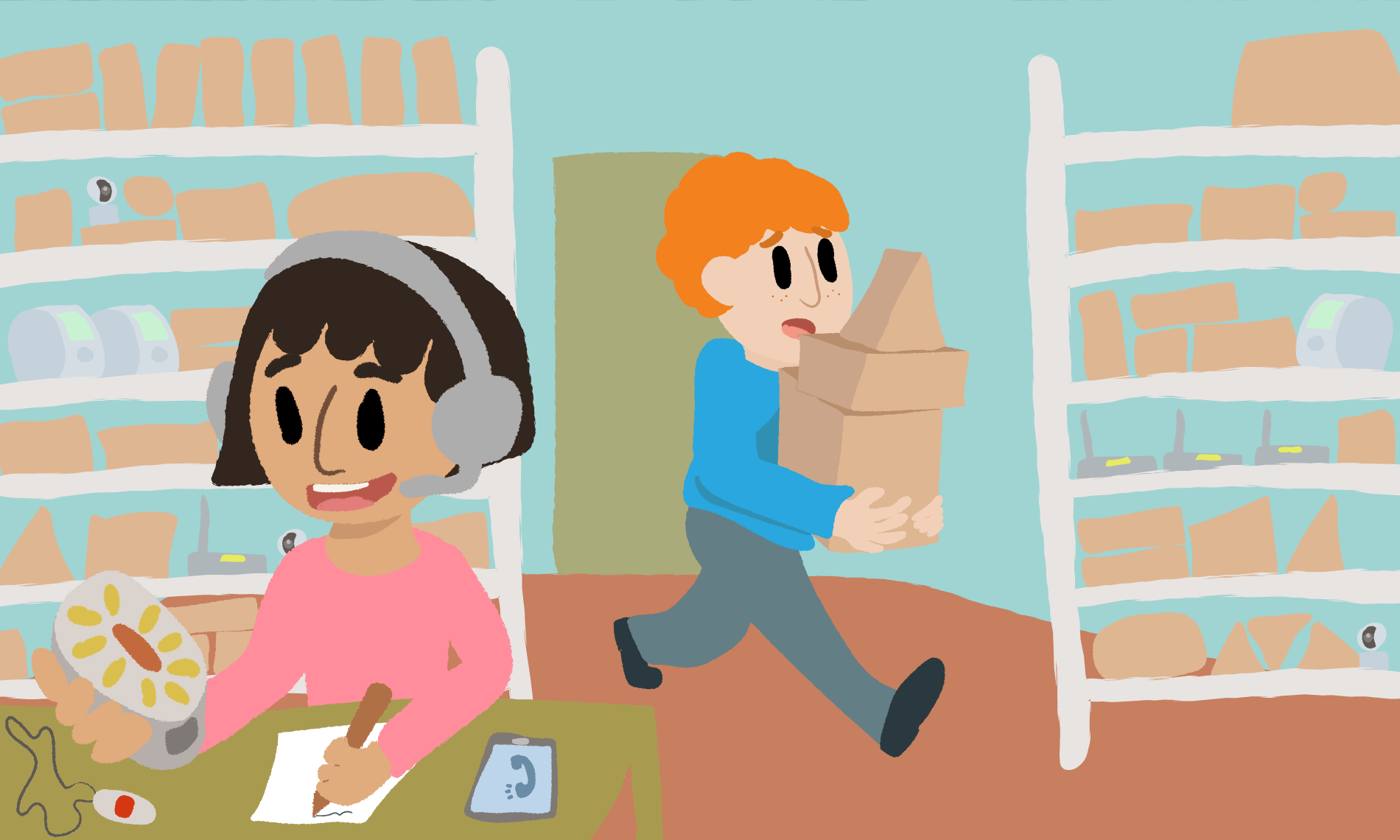 2
Drifte utstyrslager og ivareta logistikk
Håndtere support på systemer og utstyr
Ansvarlig for oppgave
Skriv inn ansvarlig for oppgave her:
Viktige avklaringer og spørsmål
Skriv eventuelle avklaringer og spørsmål som må tas stilling til her:
Drifte utstyrslager og logistikk
Ansvarlig for oppgave
Skriv inn ansvarlig for oppgave her:
Viktige avklaringer og spørsmål
Skriv eventuelle avklaringer og spørsmål som må tas stilling til her:
IT-drift
1
Drifte systemer, plattformer og infrastruktur
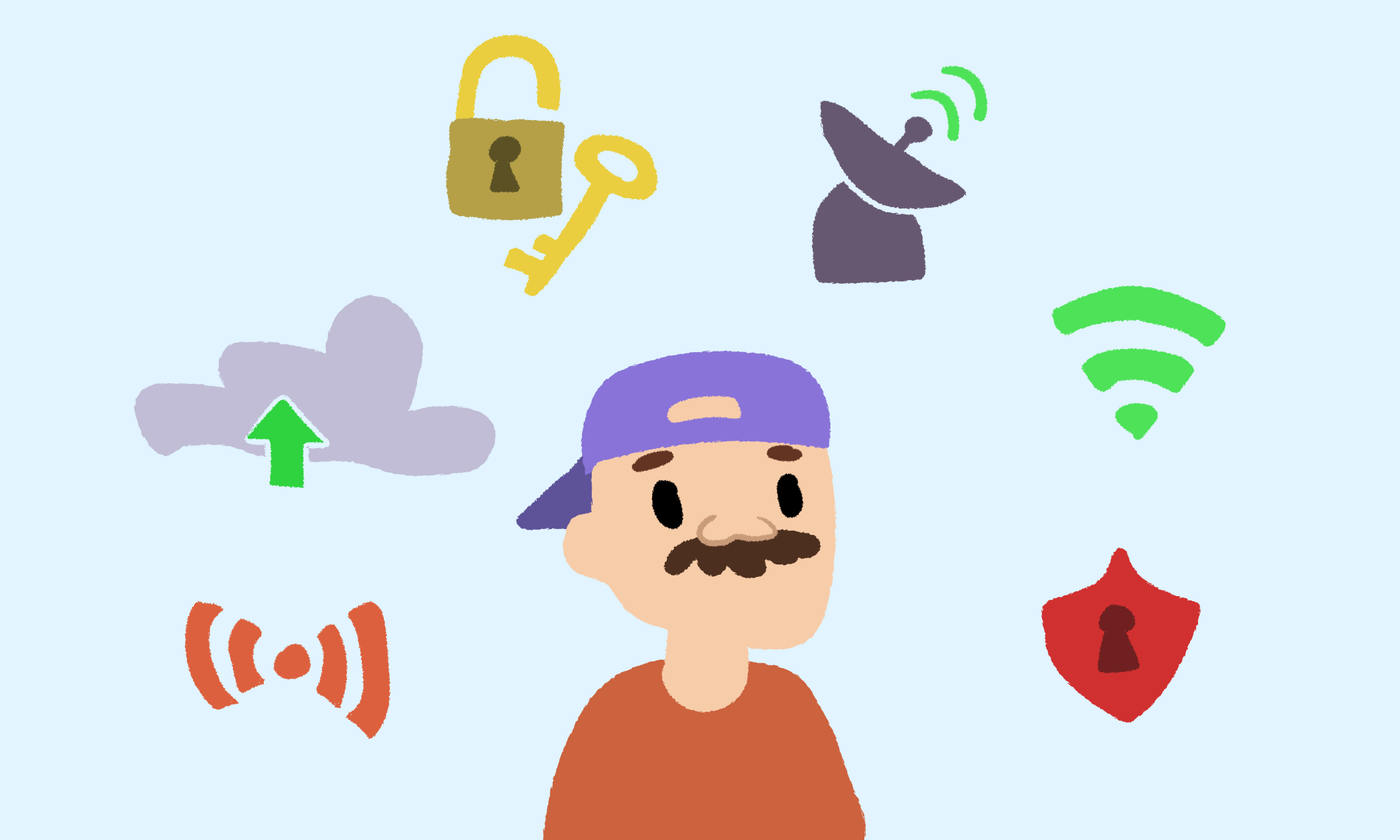 2
Drifte rolle- og tilgangsstyring
Drifte systemer, plattformer og infrastruktur
Ansvarlig for oppgave
Skriv inn ansvarlig for oppgave her:
Viktige avklaringer og spørsmål
Skriv eventuelle avklaringer og spørsmål som må tas stilling til her:
Drifte rolle- og tilgangsstyring
Ansvarlig for oppgave
Skriv inn ansvarlig for oppgave her:
Viktige avklaringer og spørsmål
Skriv eventuelle avklaringer og spørsmål som må tas stilling til her:
Oppgraderinger og vedlikehold av tekniske løsninger
1
Planlegge tekniske endringer og vedlikehold
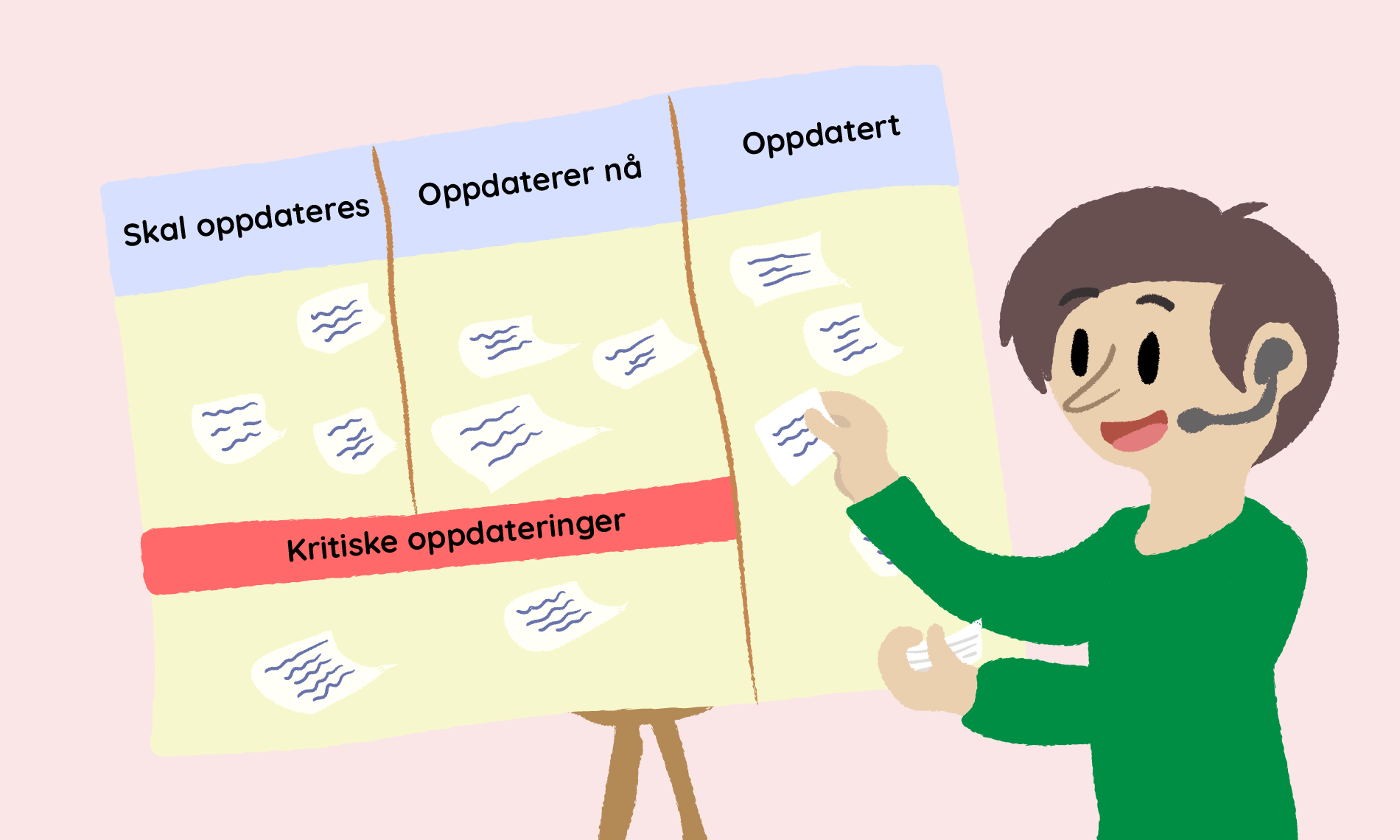 2
Styre oppgraderinger og konfigurasjoner
3
Teste nye løsninger
Oppdatere teknisk dokumentasjon
4
Planlegge tekniske endringer og vedlikehold
Ansvarlig for oppgave
Skriv inn ansvarlig for oppgave her:
Viktige avklaringer og spørsmål
Skriv eventuelle avklaringer og spørsmål som må tas stilling til her:
Styre oppgraderinger og konfigurasjoner
Ansvarlig for oppgave
Skriv inn ansvarlig for oppgave her:
Viktige avklaringer og spørsmål
Skriv eventuelle avklaringer og spørsmål som må tas stilling til her:
[Speaker Notes: KS -]
Teste nye løsninger
Ansvarlig for oppgave
Skriv inn ansvarlig for oppgave her:
Viktige avklaringer og spørsmål
Skriv eventuelle avklaringer og spørsmål som må tas stilling til her:
Oppdatere teknisk dokumentasjon
Ansvarlig for oppgave
Skriv inn ansvarlig for oppgave her:
Viktige avklaringer og spørsmål
Skriv eventuelle avklaringer og spørsmål som må tas stilling til her:
Anskaffelser og avtaleforvaltning
1
Gjennomføre anskaffelser og avrop på avtaler
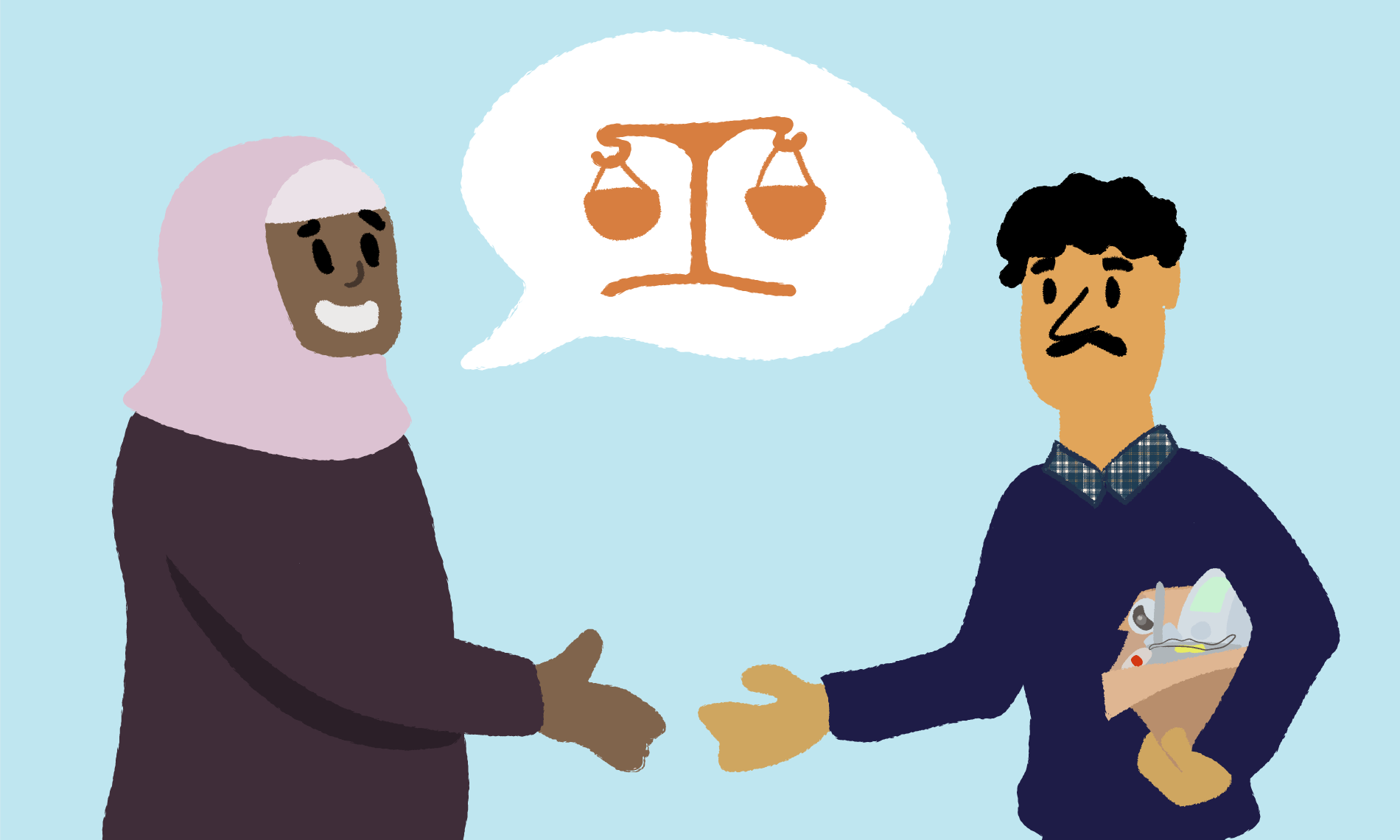 2
Forvalte og følge opp avtaler
Gjennomføre anskaffelser og avrop på avtaler
Ansvarlig for oppgave
Skriv inn ansvarlig for oppgave her:
Viktige avklaringer og spørsmål
Skriv eventuelle avklaringer og spørsmål som må tas stilling til her:
Forvalte og følge opp avtaler
Ansvarlig for oppgave
Skriv inn ansvarlig for oppgave her:
Viktige avklaringer og spørsmål
Skriv eventuelle avklaringer og spørsmål som må tas stilling til her: